Compiler Design
Predictive Parsing
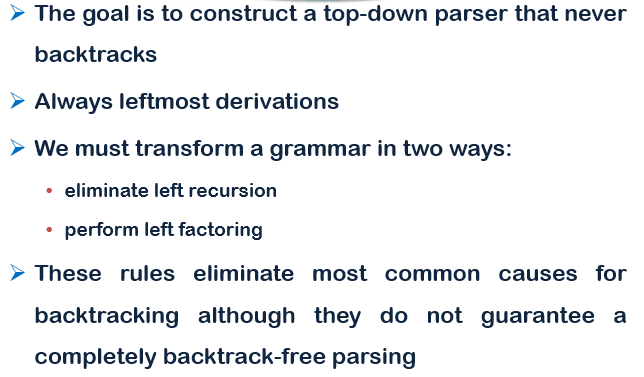 Left Recursion: Infinite Looping problem
A grammar is left-recursive if it has a non-terminal A, such that there is a derivation :  
            A  A,   for some .
+
Top-Down parsing can’t reconcile this type of grammar, since it could consistently make choice which wouldn’t allow termination.
A  A  A  A … etc.   A A | 
So we have to convert our left-recursive grammar into an equivalent grammar which is not left-recursive.
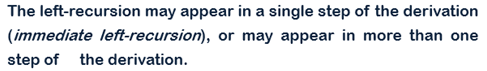 Immediate Left Recursion
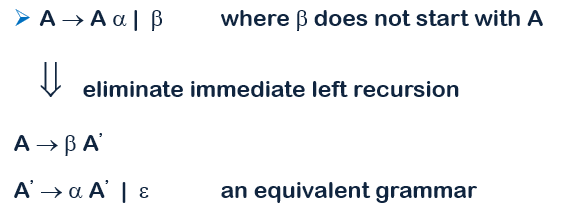 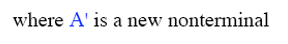 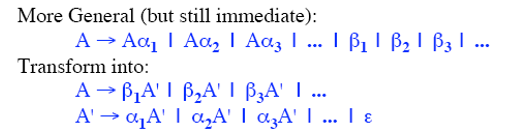 Our Example :
    E  E + T  |  T
    T  T * F  |  F
    F   ( E )  | id
E  TE’                                                E’  + TE’ |  
T  FT’                                                T’  * FT’ |  
F   ( E )  | id
Immediate Left Recursion Elimination: example
Left Recursion in More Than One Step
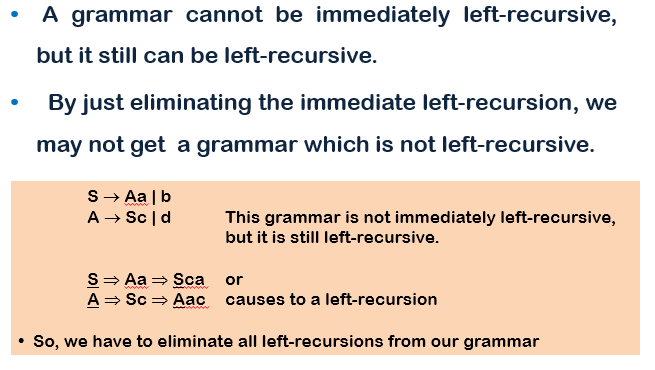 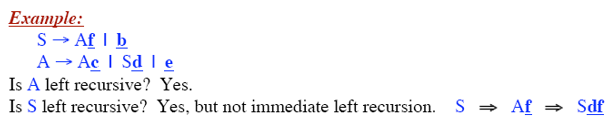 Left Recursion in More Than One Step: Elimination
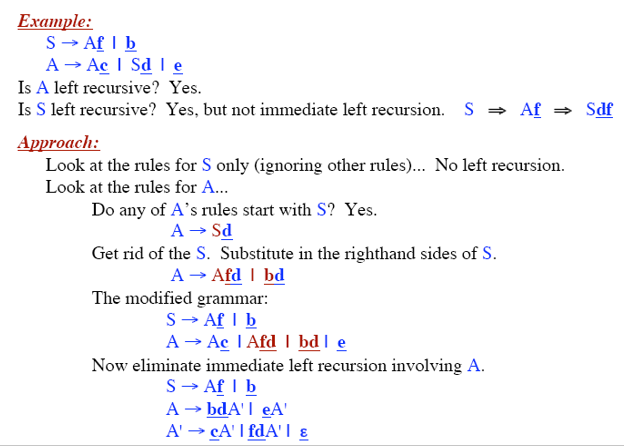 Left Recursion in More Than One Step: Elimination
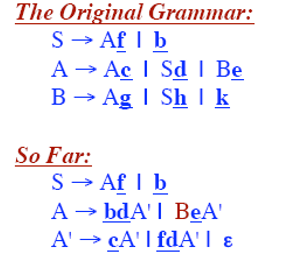 Left Recursion in More Than One Step: Elimination
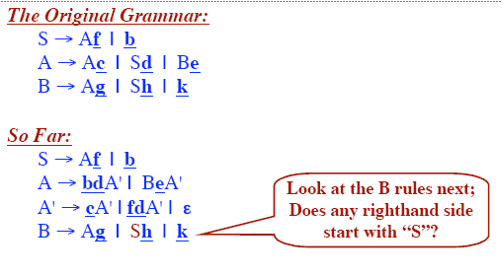 Left Recursion in More Than One Step: Elimination
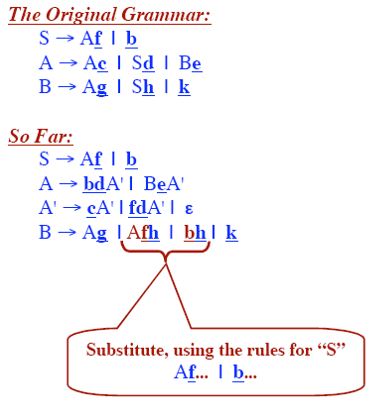 Left Recursion in More Than One Step: Elimination
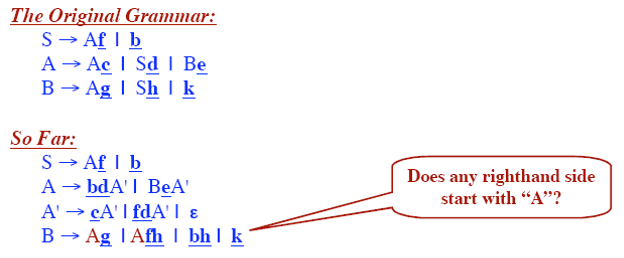 Left Recursion in More Than One Step: Elimination
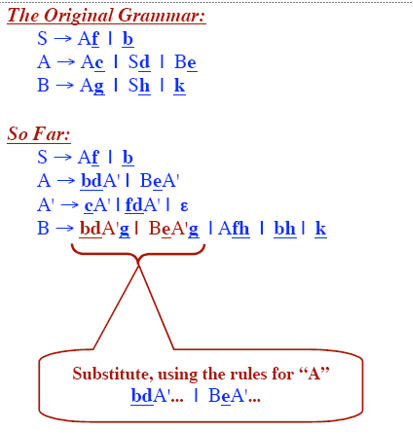 Left Recursion in More Than One Step: Elimination
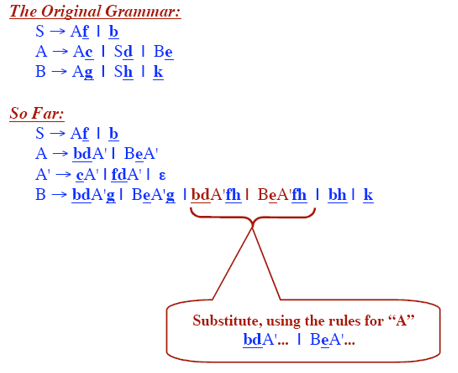 Left Recursion in More Than One Step: Elimination
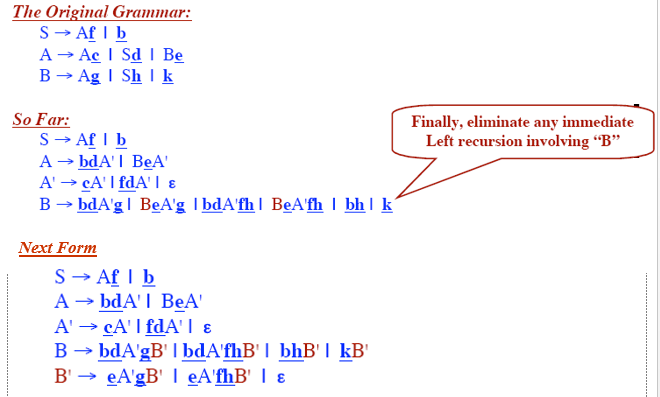 Left Recursion in More Than One Step: Elimination
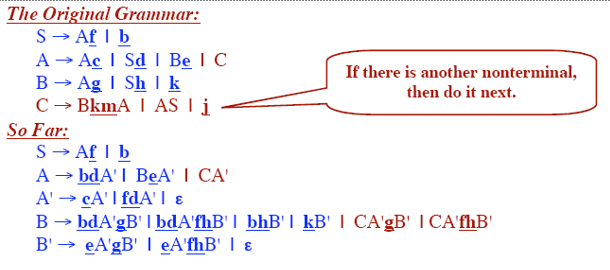 Algorithm for Eliminating Left Recursion
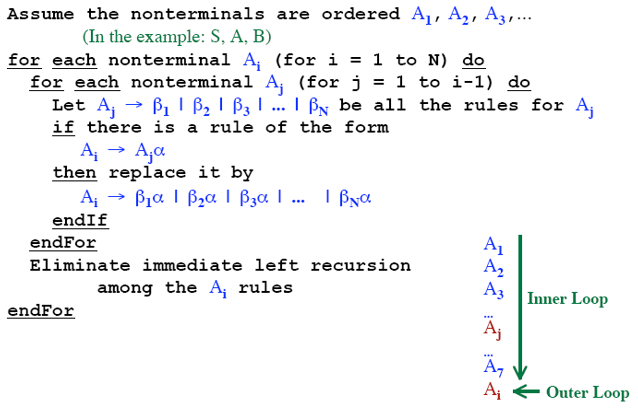 Left Factoring: Common Prefix Problem
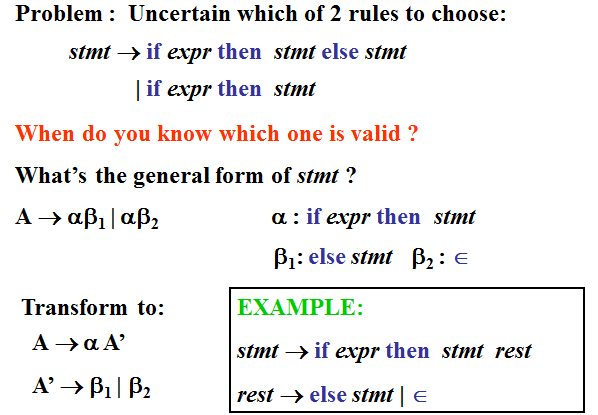 Left Factoring : Example
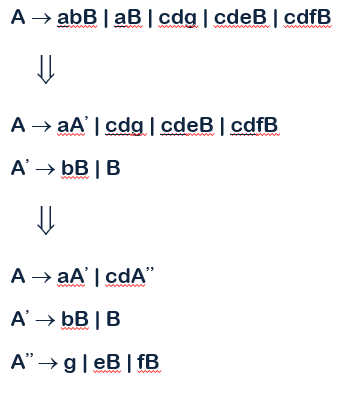 Left Factoring : Example
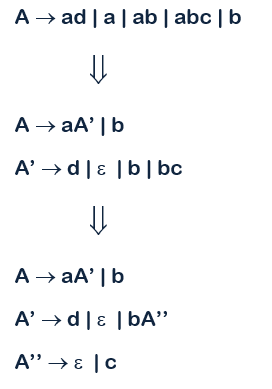 The End